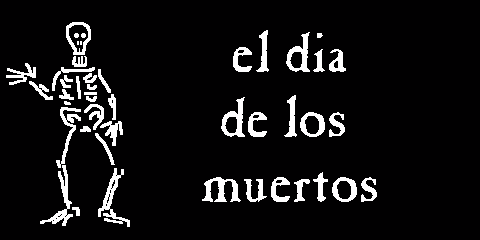 Customs vary throughout Mexico

Most celebrations include:

Decoration and family gathering at cemetery

Special foods

Ofrendas (offerings) on altars

Religious rites and prayers

Often there are fireworks!
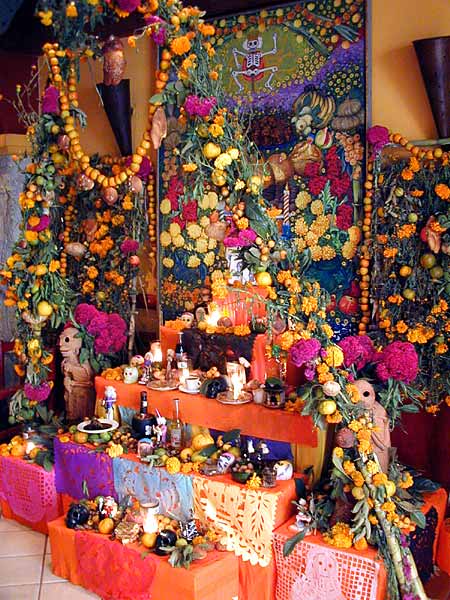 In many regions, November 1 is dedicated to the remembrance of deceased infants and children
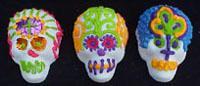 Adults are honored November 2
In mid-October markets begin displaying items needed for Dia de los Muertos including:

Skeletons (toys, figurines, sweets)
Papel Picado
Floral wreaths and crosses
Candles
Fresh flowers
		-cempazuchiles (marigolds)
		-barro de obispo (cockscomb)
Sugar or chocolate skulls and coffins
Pan de muerto (bread of the dead)
Calacas
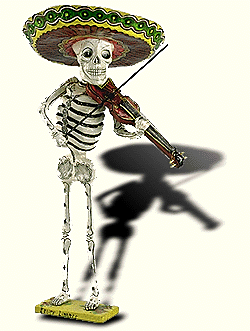 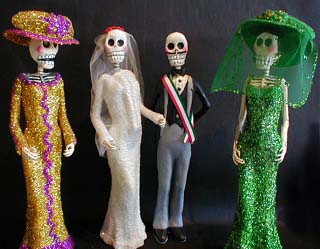 Skeletons are often shown in everyday activities which depict a dead person’s profession or interests.  The calacas are often placed on altars.  This shows the spirit that he has not been forgotten.
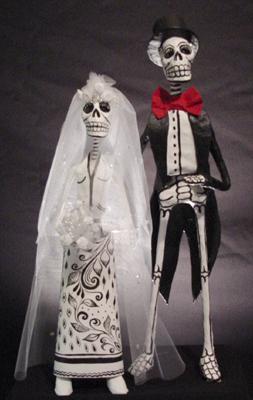 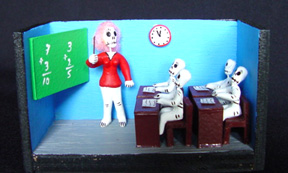 Papel Picado
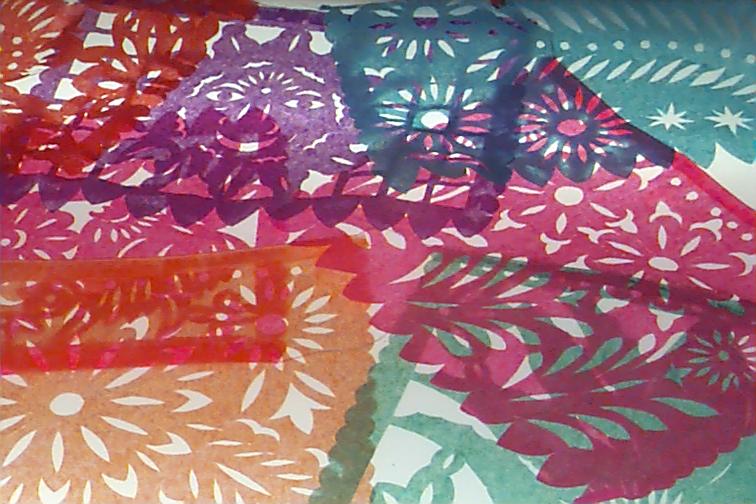 Floral wreaths and crosses
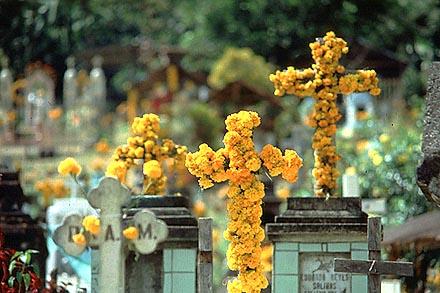 Velas (Candles)
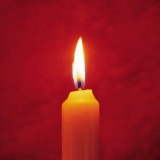 Fresh Flowers
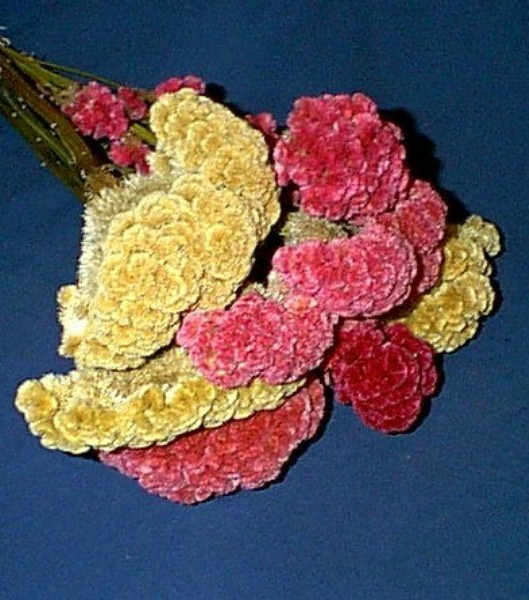 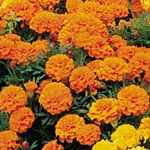 Pan de Muertos
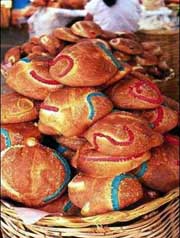 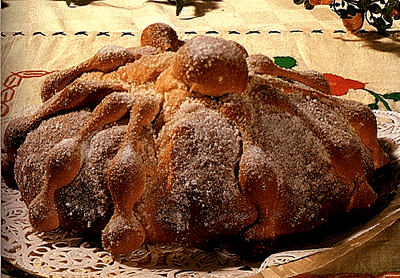 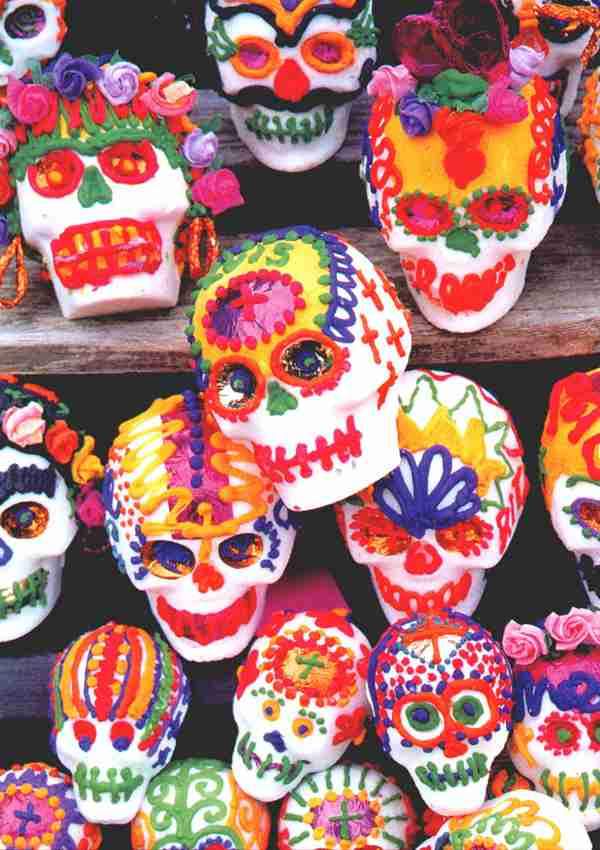 Sugar Skulls

Children are given sugar skulls with their names written on the forehead!
Altars in the home
*Altars have decorations:  papel picado, candles, flowers, photographs of the departed, candy skulls with the name of the deceased
*Altars have foods and drinks: bottles of beer or tequila, cups of atole (a sweet drink made of milk, sugar, and corn starch) or coffee, pop (many families will sacrifice to purchase a favorite brand!) and fresh water, as well as platters of rice, beans, chicken or meat in mole sauce, candied pumpkin or sweet potatoes, fruits and breads.
Spirits return home…there they find many “goodies” they enjoyed while living

A wash basin and clean towel are placed on the altar for the spirit to “freshen up” after a long journey
Favorite foods and drinks
Favorite cigarettes or cigars

Toys and candy for spirits of deceased children
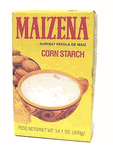 Atole de leche
Mole (pronounced mole-ay)
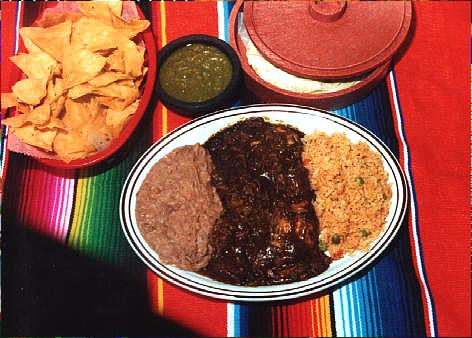 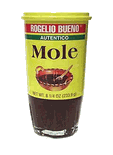 Bebidas (drinks)
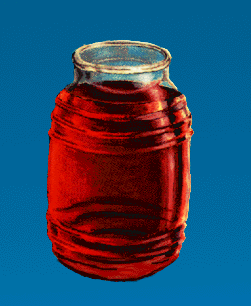 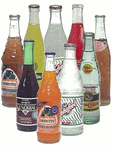 Tamales
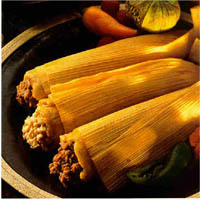 The altar…

An area of the home is cleared of furnishings
Floors and walls are washed
A table is covered with clean sheets, a blanket, or tablecloth
Incense is usually burned
Many candles are lit
Family members clean tombs and gravestones
Pull weeds
Tombs are painted and repaired if needed
Graves are decorated with flower crosses, wreaths, 
or floral arrangements
This young boy has returned from the market with flowers for the cemetery
Procession to the cemetery
The army band participates in a local parade
Many towns have parades including processions on horseback
A group of músicos entertains at the cemetery
En el cementerio
Family members gather at the cemetery.  They bring picnics and mariachi bands may play favorite songs.  Local restaurants set up food stands.  An outdoor church service is usually held.
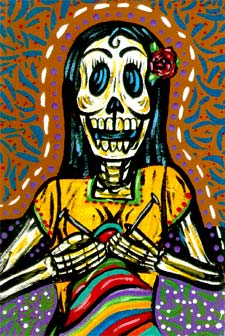 Customs Around the World
In the USA, most people avoid talking about death

Many other cultures around the world have rituals for remembering loved ones.  
Many other cultures have similar rituals involving the lighting of lamps or candles and laying out food and drinks

Even ancient Egyptians had similar traditions or remembering loved ones
Images and information taken from www.mexconnect.comand www.azcentral.com
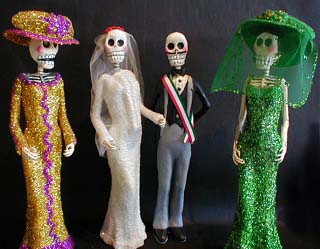